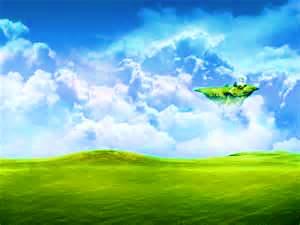 以適當科技與風險評估角度來看風能系統
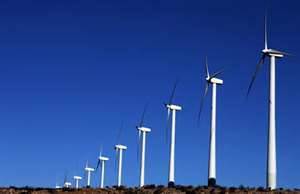 指導老師:林聰益
班級：自控三甲
學號:49912049
姓名:王登鐘
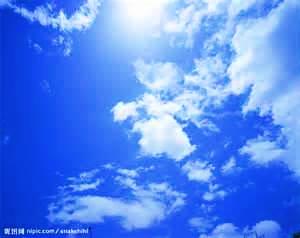 緒論
一、前言
二、風力發電原理
三、風力發電機種類
四、優點
五、缺點
六、台灣風力發電廠
七、風力發電廠建置地點選擇
八、結論
九、參考文獻
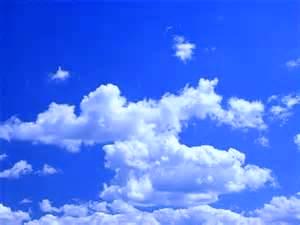 前言
由於經濟發展和人口數眾多的情況下，對電力的需求量與日俱增，而發電的主要燃料卻多仰賴煤和天然氣資源，此種多為高污染物質的來源，因此尋求替代的方案，而風能就是其中最具代表性的方案。
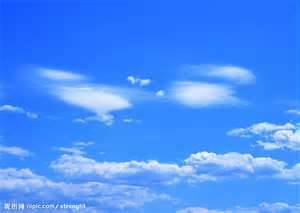 風力發電原理
利用風力帶動葉片旋轉，經增速器使旋轉速度加快，來帶動發電機產生電力。
而新式風車裝有玻璃纖維作成的大型葉片，重量輕強度高，只需少許風力，就可以帶動大型風車葉片，透過增速器，將可以產生能使大樹搖動的十倍力量。目前風力發電的技術，大約每秒三公尺的速度，就可產生電力。
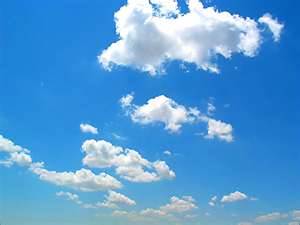 風力發電機種類
水平軸風力發電機：
1.分為升力型和阻力型兩類。
2.升力型風力發電機旋轉速度快，阻力型旋轉速度慢。對於風力發電，多採用升力型水平軸風力發電機。
3.大多數水平軸風力發電機具有對風裝置， 能隨風向改變而轉動。
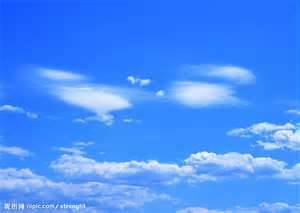 風力發電機種類續
垂直軸風力發電機：
1.在風向改變的時候無需對風，在這點上相對於水平軸風力發電機是一大優勢。
2.不僅使結構設計簡化，而且也減少了風輪對風時的陀螺力。
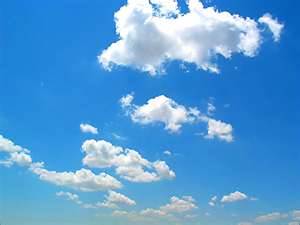 優點
1.不需要耗費燃料。 
2.不會產生輻射和二氧化碳等公害。
3.取之不盡，用之不竭，可永續發展。
4.和水力、火力或核能發電廠的建造費     相比，建造費用較低廉。
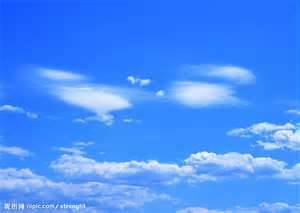 缺點
1.風力不穩定，風力和風向時常改變，能量無法集中。
2.發電成本過高。
3.風力發電效率低。
4.風力發電機組所需腹地大。
5.夏季用電量高，發電效率卻不佳。
6.建廠所需土地成本過高。
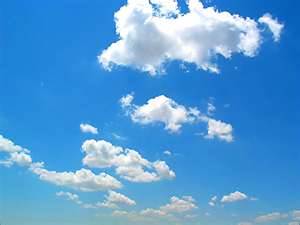 台灣風力發電廠
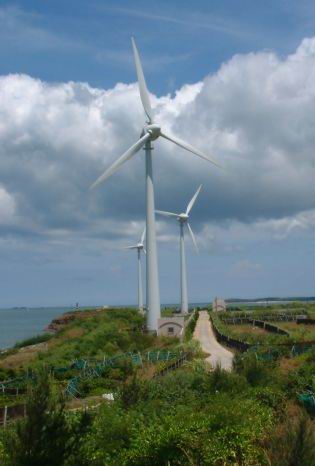 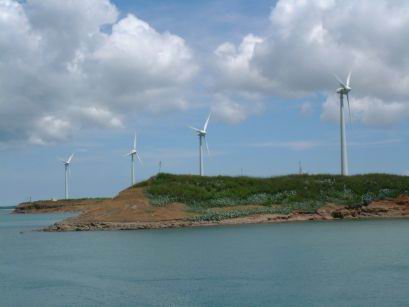 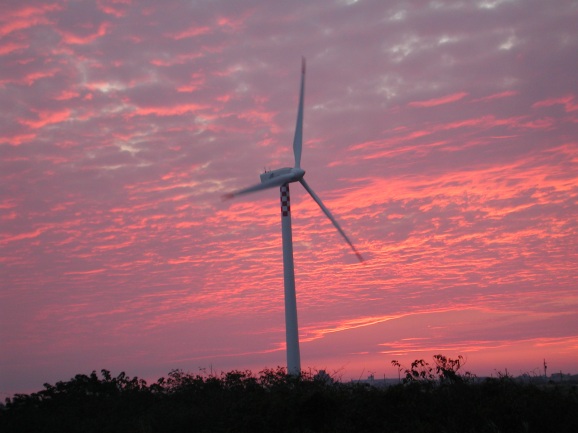 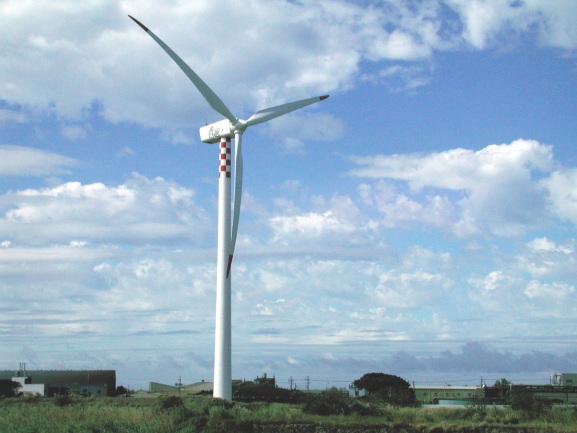 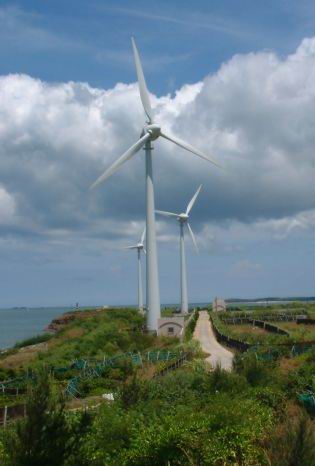 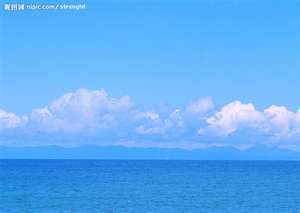 風力發電廠建置地點選擇
風力發電廠的建置地點選擇大致歸為兩類：
1.陸地：舉凡陸地上所有地形都可建置風力發電廠，不過礙於法令與飛安的限制，部分地區雖風能強勁，但是不能發展(如機場附近及山區、平地、海邊、沙漠、極地)。
2.海上：建置海上風力發電廠，又稱離岸式風力發電廠是未來發展的趨勢。
3.由於世界各國相繼大力發展風力發電，已致陸地上可建置風電地點快速減少，所以目前大型風電廠的發展大多是以海上為主。
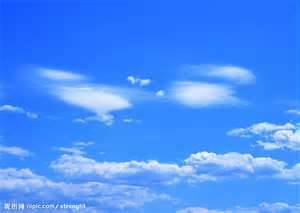 結論
建造風力發電廠需要有豐沛的風能與足夠的資金外，還需注意建置地點、土地的取得、維修的便利度和發電機的高度與供電區域的距離。
風力發電廠並不會產生廢熱，亦沒有溫室氣體的問題，只需穩定風力即可順利發電。
因此風力發電若能使用得當，則環境將永續生存和發展。
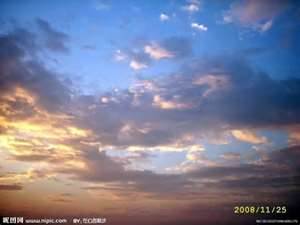 參考資料
http://zh.wikipedia.org/zh-tw/%E9%A2%A8%E5%8A%9B%E7%99%BC%E9%9B%BB%E5%BB%A0
http://tw.knowledge.yahoo.com/question/question?qid=1608051307889
THE END謝謝聆聽